Provided by the National Comprehensive Cancer Network in partnership with Clinical Care Options, LLC
Advances in Management in NMIBC and MIBC
About These Slides
Please feel free to use and share some or all of these slides in your noncommercial presentations to colleagues or patients
When using our slides, please retain the source attribution:

These slides may not be published, posted online, or used in commercial presentations without permission. Please contact permissions@clinicaloptions.com for details
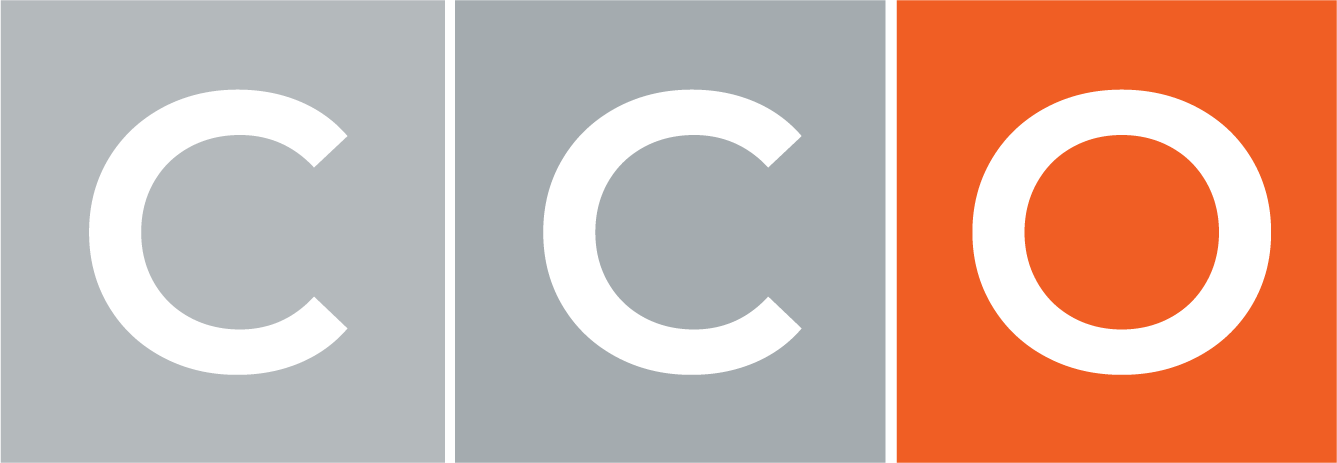 Slide credit: clinicaloptions.com
[Speaker Notes: Disclaimer: The materials published on the Clinical Care Options Web site reflect the views of the authors of the CCO material, not those of Clinical Care Options, LLC, the CME providers, or the companies providing educational grants. The materials may discuss uses and dosages for therapeutic products that have not been approved by the United States Food and Drug Administration. A qualified healthcare professional should be consulted before using any therapeutic product discussed. Readers should verify all information and data before treating patients or using any therapies described in these materials.]
Faculty
Shilpa Gupta, MDClinical Professor of MedicineCase Western Reserve UniversityDirector, Genitourinary OncologyCleveland Clinic Taussig Cancer InstituteCleveland, Ohio
Shilpa Gupta, MD: consultant/advisor/speaker: Bayer, Bristol-Myers Squibb, EMD Serono, Foundation Medicine, Gilead Sciences, Merck, Pfizer, Seagen; stock: BioNtech, Moderna Therapeutics, Nektar.
[Speaker Notes: This slide lists the faculty who were involved in the production of these slides.]
Initial Diagnosis Cystoscopy/TURBT
Clinical principle
“At the time of resection of suspected bladder cancer, a clinician should perform a thorough cystoscopic examination of a patient’s entire urethra and bladder that evaluates and documents tumor size, location, configuration, number, and mucosal abnormalities”
Clinical principle
Complete visual resection of bladder tumor(s), when technically feasible
NB: “Incomplete TURBT is likely a significant contributing factor to early bladder cancer recurrences, as tumors are seen at first surveillance cystoscopy in up to 45% of patients”
AUA/SUO joint guideline. Diagnosis and treatment of non-muscle invasive bladder cancer. Amended 2020.
[Speaker Notes: TURBT, transurethral resection of bladder tumor.]
AUA Risk Stratification
AUA/SUO joint guideline. Diagnosis and treatment of non-muscle invasive bladder cancer. Amended 2020.
[Speaker Notes: AUA, American Urological Association; BCG, bacillus Calmette-Guérin; CIS, carcinoma in situ.]
Overview of AUA/SUO Treatment Guidelines for NMIBC
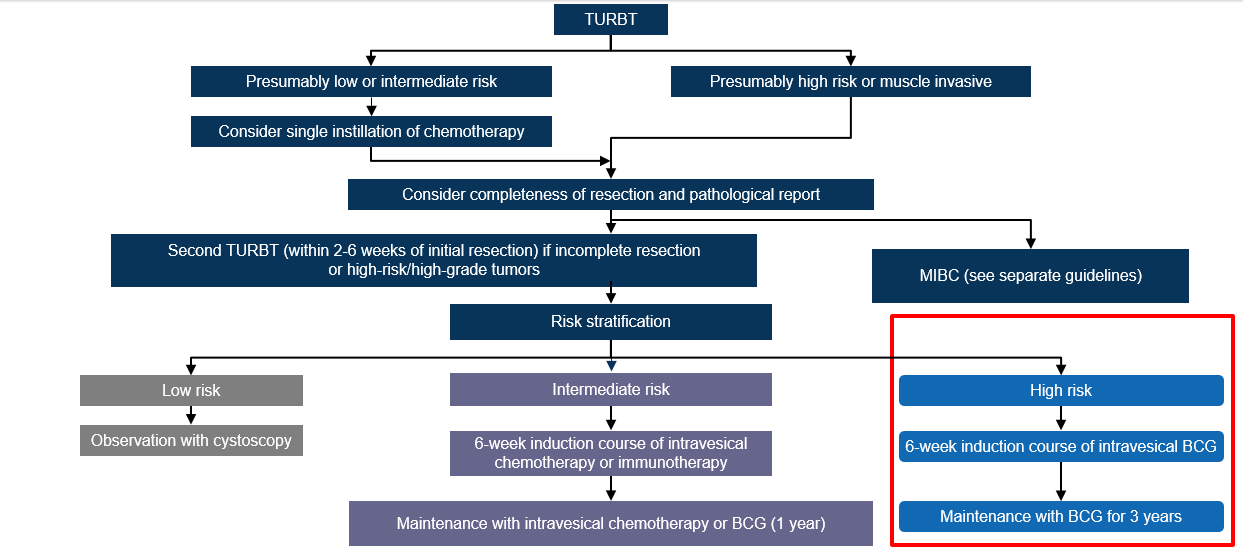 Chang. J Urol. 2016;196:1021. Shore. Urol Oncol. 2021;39:642.
[Speaker Notes: AUA, American Urological Association; BCG, bacillus Calmette-Guérin; MIBC, muscle-invasive bladder cancer; NMIBC, non‒muscle-invasive bladder cancer; SUO, Society of Urologic Oncology; TURBT, transurethral resection of bladder tumor.]
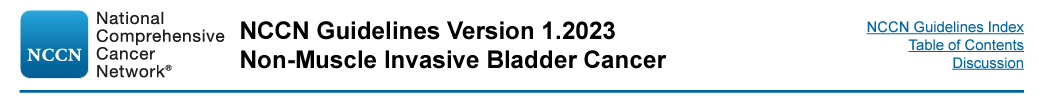 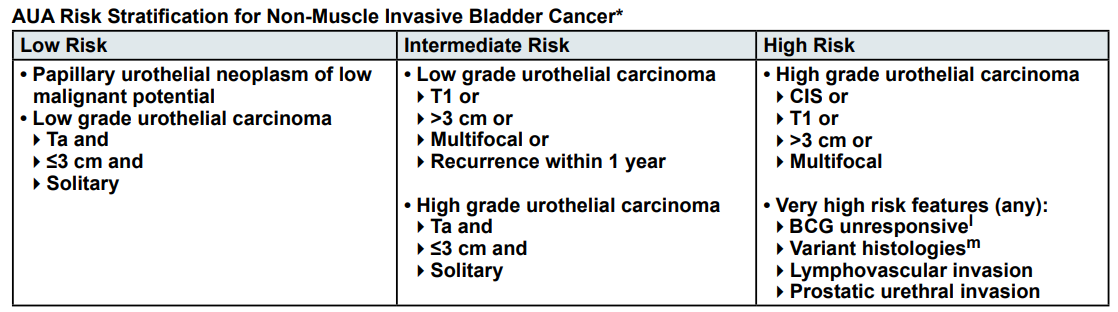 Referenced with permission from the NCCN Clinical Practice Guidelines in Oncology (NCCN Guidelines®) for Bladder Cancer V1.2023. © National Comprehensive Cancer Network, Inc 2023. All rights reserved. Accessed April 10, 2023. To view the most recent and complete version of the guideline, go online to nccn.org.
Chang. J Urol. 2016;196:1021.
EAU NMIBC Guidelines 2022
Babjuk. Eur Urol. 2022;81:75.
[Speaker Notes: CIS, carcinoma in situ; EAU, European Association of Urology; NMIBC, non‒muscle-invasive bladder cancer]
Validation of AUA/SUO Risk Grouping
Single-center, retrospective analysis (N = 398)
92%: bacillus Calmette-Guérin induction; 46%: ≥1 course of maintenance treatment
PFS
RFS
100
100
Low risk Int risk High risk
Low risk Int risk High risk
80
80
60
P <.0001
P <.0001
PFS (%)
60
40
RFS (%)
40
20
20
0
0
1
2
3
4
5
0
1
2
3
4
5
Yr
Yr
Patients at risk, nLow riskInt riskHigh risk
Patients at risk, nLow riskInt riskHigh risk
46130222
29100152
3374113
265780
203956
122837
0
46130222
244859
182233
161722
131215
71011
Ritch. J Urol. 2020;203:505.
[Speaker Notes: AUA, American Urological Association; int, intermediate; PFS, progression-free survival; RFS, relapse-free survival; SUO, Society of Urologic Oncology.]
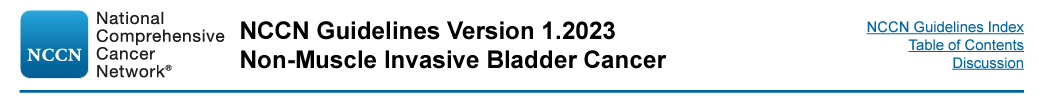 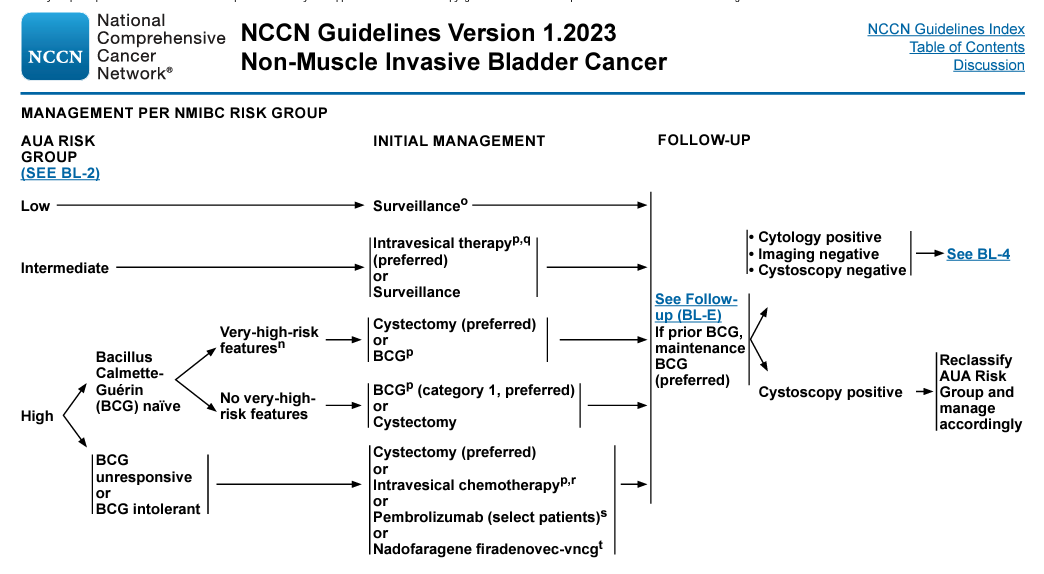 Referenced with permission from the NCCN Clinical Practice Guidelines in Oncology (NCCN Guidelines®) for Bladder Cancer V1.2023. © National Comprehensive Cancer Network, Inc 2023. All rights reserved. Accessed April 10, 2023. To view the most recent and complete version of the guideline, go online to nccn.org.
SWOG S0337: Intravesical Gemcitabine vs Saline in Low-Grade NMIBC
Multicenter randomized, double-blind trial, N = 406
Suspected low grade (had some high-grade tumors)
Time to Recurrence
All Randomized Patients
Patients With Low-Grade Disease
0.6
0.6
HR: 0.53 (95% CI: 0.35-0.81; P <.001)
HR: 0.66 (95% CI: 0.48-0.90; P <.001)
0.5
0.5
0.4
0.4
Saline
Saline
Probability of Recurrence
Probability of Recurrence
0.3
0.3
Gemcitabine
Gemcitabine
0.2
0.2
0.1
0.1
0
0
0
150
300
450
600
750
900
1050
1200
1350
1500
0
150
300
450
600
750
900
1050
1200
1350
1500
Days
Days
Patients at Risk, n
Patients at Risk, n
7895
205201
165171
137155
125141
113135
103123
97118
88118
84105
SalineGemcitabine
113102
9598
7890
7381
6377
5668
5365
4863
4761
4355
SalineGemcitabine
Messing. JAMA. 2018;319:1880.
[Speaker Notes: NMIBC, non‒muscle-invasive bladder cancer;]
IBCG Classification of BCG Failures
BCG relapsing
Recurrence of HG disease after achieving disease-free state 6 mo after adequate BCG 
Highest risk relapsing patients: within 6 mo of last exposure to BCG (eg, those receiving maintenance therapy)
BCG unresponsive: BCG refractory + BCG relapsing within 6 mo of last BCG
Persistent HG disease at 6-mo cystoscopy after induction BCG and maintenance BCG
Progression from Ta/Tis to T1 at 3 mo after induction BCG
Recurrence of HG disease while receiving maintenance BCG
BCG refractory
Persistent HG disease at 6 mo despite adequate BCG treatment
Stage/grade progression at 3 mo after first cycle of BCG
Kamat. JCO. 2016;34:1935.
[Speaker Notes: BCG, bacillus Calmette-Guérin; HG, high grade; IBCG, International Bladder Cancer Group.]
SWOG 8507: Recurrence-Free Survival ± Maintenance BCG in Recurrent Ta, T1, CIS
100
P <.0001
80
60
Patients (%)
40
20
N	Events	Median
192	108	77
192	142	36
Maintenance
No maintenance
0
0
24
48
72
96
120
144
Mo
Lamm. J Urol. 2000;163:1124.
[Speaker Notes: BCG, bacillus Calmette-Guérin; CIS, carcinoma in situ.]
Alternatives to Cystectomy When BCG Fails Patient
BCG/IFN: patients treated with induction only1
BCG unresponsive
Clinical trial
Valrubicin: FDA approved for CIS refractory to BCG2,4
Gemcitabine4 
Optimized MMC4
Pembrolizumab: FDA approved for BCG-unresponsive NMIBC with CIS3,4
MMC + heat or microwave5,6
Gemcitabine/docetaxel7
Nadofaragene firadenovec-vncg: FDA approved2
1. Joudi. Urol Oncol. 2006;24:344. 2. Valrubicin PI. 3. Pembrolizumab PI. 4. NCCN. Clinical practice guidelines in oncology: bladder cancer. v.1.2023. nccn.org. 5. European Association of Urology. Non-muscle-invasive bladder cancer guidelines. 2021. 6. Zlotta. Can Urol Assoc J. 2009;3(6 suppl 4):S199. 7. Kamat. Nat Rev Urol. 2017;14:244.
[Speaker Notes: BCG, bacillus Calmette-Guérin; IFN, interferon; MMC, mitomycin C.]
ICI for BCG-Refractory NMIBC
KEYNOTE-057
SWOG S1605
Pembrolizumab in BCG-unresponsive NMIBC 
Phase II (N = 320)
Cohort A (CIS ± papillary tumors) (n = 101)
Median follow-up: 36.4 mo1
41% (39/96) of evaluable patients had CR at 3 mo
Median DoR: 16.2 mo
Of the 39 responders, 18 (46%) remained in CR ≥12 mo and 11 (28%) remained in CR at time of data cutoff
No new safety signals
Atezolizumab in BCG-unresponsive NMIBC 
Phase II (N = 202)
Initial analysis2
CR at 6 mo (primary endpoint): 27% (20/74)
Unplanned secondary endpoint (CR at 3 mo): 42% (31/74)
Updated results3
Response duration >6-mo CR in 20 patients with CIS ± Ta/T1; median DoR: 15.4 mo
12-mo CR: 49% 
EFS in 55 patients with Ta/T1 without CIS
18-mo EFS: 47% 
No new safety signals
Pembrolizumab is approved by FDA for patients with BCG-unresponsive, high-risk NMIBC with CIS (± papillary tumors) who are ineligible or have elected not to undergo cystectomy
1. Balar. Lancet Oncol. 2021;22:919. 2. Black. ASCO 2020. Abstr 5022. 3. Black. ASCO 2021. Abstr 4541.
[Speaker Notes: BCG, bacillus Calmette-Guérin; CIS, carcinoma in situ; CR, complete response; DoR, duration of response; EFS, event-free survival; ICI, immune checkpoint inhibitor; NMIBC, non‒muscle-invasive bladder cancer.]
CS-003: Nadofaragene Firadenovec-vncg in High-Grade BCG-Unresponsive NMIBC
Multicenter, single-arm, open-label phase III trial







Primary endpoint: CR (in CIS ± Ta/T1) within 12 mo after first dose 
Secondary endpoint: durability of CR (in CIS ± Ta/T1), HGRFS in high-grade Ta/T1 disease, durability of HGRFS, durability of HGRFS (in high-grade Ta/T1), time to cystectomy, OS
12 Mo
Adults with high-grade BCG-unresponsive NMIBC either CIS ± Ta/T1 or high-grade Ta/T1 without CIS; no muscle-invasive or metastatic disease; no intravesical tx in prior 8 wk
(N = 157)
CIS ± Ta/T1
(n = 107)
5-site bladder biopsy
Patients without high-grade recurrence could continue tx at their physician’s discretion
Nadofaragene firadenovec-vncg
3 x 1011 vp/mL (75 mL) 
intravesically Q12W*
High-grade Ta/T1
(n = 50)
*Medication left in bladder for planned 1-hr dwell time.
Boorjian. Lancet Oncol. 2021;22:107.
[Speaker Notes: BCG, bacillus Calmette-Guérin; CIS, cancer in situ; CR, complete response; HGRFS, high-grade recurrence-free survival; NMIBC, non‒muscle-invasive bladder cancer; OS, overall survival; tx, treatment; vp, viral particles.]
CS-003: Primary Endpoint: CR in CIS ± Ta/T1 Cohort
Boorjian. Lancet Oncol. 2021;22:107.
[Speaker Notes: CIS, cancer in situ; CR, complete response.]
CS-003: Durability of Response
CIS Cohort
Ta/T1 Cohort
HGRFS Rate in Patients With CR at 3 Mo (CIS ± Ta/T1)
HGRFS Rate in Patients With CR at 3 Mo (Ta/T1)
100%
100%
85.7%
80.0%
100
100
76.4%
65.5%
60.0%
80
80
HGRFS (%)
HGRFS (%)
45.5%
60
60
40
40
20
20
0
0
3 Monthsn = 35
6 Monthsn = 30
9 Monthsn = 28
12 Monthsn = 21
3 Monthsn = 55
6 Monthsn = 42
9 Monthsn = 36
12 Monthsn = 25
100
100
-
80
80
60
60
HGRFS (%)
HGRFS (%)
40
40
20
20
0
0
0
0
3
3
6
6
9
9
12
12
15
15
18
18
21
21
24
24
27
27
30
30
Mo From 3-mo Efficacy Assessment
Mo
HGRFS at 12 Mo: 43.8% (95% CI: 29.5%-58.8%)
HGRFS at 12 Mo: 24.3% (95% CI: 16.4%-33.7%)
74% of patients in efficacy-evaluable population (n = 151) were free of cystectomy
Boorjian. Lancet Oncol. 2021;22:107.
[Speaker Notes: CIS, cancer in situ; CR, complete response; HGRFS, high-grade recurrence-free survival.]
Ongoing Phase III Trials of BCG + IO in NMIBC
Primary endpoint: DFS
Primary endpoint: CR in patients with CIS
POTOMAC (NCT03528694)
KEYNOTE-676 (NCT03711032)
BCG Induction 
+ Maintenance
BCG
Adults with high-risk NMIBC defined as  any HG or T1 tumor or multiple, recurrent, large Ta (≥3 cm) tumor; no prior BCG tx
(N = 1018)
Patients with  high-risk NMIBC and recurrence after BCG induction therapy 
(N = 1405)
BCG Induction/Maintenance
+ Durvalumab
BCG + Pembrolizumab
BCG Induction 
+ Durvalumab
Similar trials include ALBAN (NCT03799835) with atezolizumab and CREST (NCT04165317) with SC sasanlimab
[Speaker Notes: BCG, bacillus Calmette-Guérin; CIS, cancer in situ; CR, complete response; DFS, disease-free survival; HG, high-grade; IO, immuno-oncology; NMIBC, non‒muscle-invasive bladder cancer.]
Conclusions
Multiple approved options for BCG-unresponsive disease
Intravesical options
Systemic therapy
Radical cystectomy
Multiple ongoing clinical trials 
Intravesical options ± BCG
Systemic options ± BCG
[Speaker Notes: BCG, bacillus Calmette-Guérin.]
MIBC
[Speaker Notes: MIBC, muscle-invasive bladder cancer.]
Neoadjuvant Cisplatin-Based Chemotherapy Prior to RC Improves Survival in Cisplatin-Eligible MIBC
SWOG-8710
3 cycles M-VAC vs no NAC followed by RC
BA06 30894 Phase III Trial
3 cycles CMV vs no NAC in patients who received cystectomy
100
M-VAC and cystectomy (mOS: 77 mo)Cystectomy alone (mOS: 46 mo)
1.0
80
0.8
60
0.6
Survival (%)
40
OS Probability
0.4
CMVNo CMV
20
0.2
0
0
24
48
72
96
120
144
168
0
Mo
153154
11288
9267
7550
4637
2318
67
485491
360377
270301
232257
201228
179212
151185
119150
93121
7196
4860
0
12
24
36
48
60
72
84
96
108
120
Patients at Risk, n
Mo
M-VAC + RCRC alone
Patients at Risk, n
No CMVCMV
Grossman. NEJM. 2003;349:859. International Collaboration of Trialists. JCO. 2011; 29:2171.
[Speaker Notes: CMV, neoadjuvant cisplatin/methotrexate/vinblastine; m, median; M-VAC, methotrexate and vinblastine/doxorubicin/cisplatin; MIBC, muscle-invasive bladder cancer; NAC, neoadjuvant cisplatin-based chemotherapy; OS overall survival; RC, radical cystectomy.]
Neoadjuvant Cisplatin-Based Chemotherapy
Vale. Eur Urol. 2005;48:202. Galsky. Cancer. 2015;121:2586. Flaig. Clin Cancer Res. 2021;27:2435. Yin. Oncologist. 2016;21:708. Jiang. Nat Rev Urol. 2021;18:104.
[Speaker Notes: dd, dose-dense; GC, gemcitabine plus cisplatin; M-VAC, methotrexate and vinblastine/doxorubicin/cisplatin; MIBC, muscle-invasive bladder cancer; NAC, neoadjuvant cisplatin-based chemotherapy; OS, overall survival; RC, radical cystectomy.]
Adjuvant Therapy Ultimate Goal: Improve DFS, OS
EORTC 30994: open-label, randomized phase III trial (N = 284)
Immediate vs deferred chemotherapy (investigator’s choice M-VAC, dd-M-VAC, GC) after RC in patients with pT3–pT4 or N+ M0 bladder cancer
100
100
DeferredImmediate
DeferredImmediate
==
80
80
Median OS 
Immediate: 6.74 yr (95% CI: 3.85-NR) 
Deferred: 4.60 yr (95% CI: 2.15-6.25)
60
60
40
40
OS (%)
PFS (%)
20
20
0
0
HR: 0.54 (adjusted 95% CI: 0.40-0.73; P <.0001)
HR: 0.78 (adjusted 95% CI: 0.56-1.08; P = .13)
Patients at Risk, n
Patients at Risk, n
0
0
2
2
4
4
6
6
8
8
10
10
12
12
DeferredImmediate
DeferredImmediate
Yr
Yr
143141
8395
6770
4244
2125
43
143141
5171
4557
3140
1821
43
1. Sternberg. Lancet Oncol. 2015;16:76. 2. ABC Meta-Analysis Collaborators Group. Eur Urol. 2022; 81:50.
[Speaker Notes: DFS, disease-free survival; GC, gemcitabine plus cisplatin; MIBC, muscle-invasive bladder cancer; M-VAC, methotrexate and vinblastine/doxorubicin/cisplatin; NAC, neoadjuvant cisplatin-based chemotherapy; NR, not reached; OS, overall survival; PFS, progression-free survival.]
Adjuvant Therapy Ultimate Goal: Improve DFS, OS
EORTC 30994: open-label, randomized phase III trial (N = 284)
Immediate vs deferred chemotherapy (investigator’s choice M-VAC, dd-M-VAC, GC) after RC in patients with pT3–pT4 or N+ M0 bladder cancer
100
100
DeferredImmediate
DeferredImmediate
==
80
80
Median OS 
Immediate: 6.74 yr (95% CI: 3.85-NR) 
Deferred: 4.60 yr (95% CI: 2.15-6.25)
60
60
ABC Positive meta-analysis showed 6% absolute improvement in OS with adjuvant chemotherapy at 5 yr2
40
40
OS (%)
PFS (%)
20
20
0
0
HR: 0.54 (adjusted 95% CI: 0.40-0.73; P <.0001)
HR: 0.78 (adjusted 95% CI: 0.56-1.08; P = .13)
Patients at Risk, n
Patients at Risk, n
0
0
2
2
4
4
6
6
8
8
10
10
12
12
DeferredImmediate
DeferredImmediate
Yr
Yr
143141
8395
6770
4244
2125
43
143141
5171
4557
3140
1821
43
1. Sternberg. Lancet Oncol. 2015;16:76. 2. ABC Meta-Analysis Collaborators Group. Eur Urol. 2022; 81:50.
[Speaker Notes: DFS, disease-free survival; GC, gemcitabine plus cisplatin; MIBC, muscle-invasive bladder cancer; M-VAC, methotrexate and vinblastine/doxorubicin/cisplatin; NAC, neoadjuvant cisplatin-based chemotherapy; NR, not reached; OS, overall survival; PFS, progression-free survival.]
Adjuvant IO Trials in High-Risk MIUC
CheckMate-2742
IMvigor0101
AMBASSADOR3
N
High-risk MIUC: if received NAC ypT2-T4a/ypN+ or pT3-T4a/pN+ if not eligible for or declined adjuvant cisplatin-based chemotherapy
Atezolizumab
R
R
Observation
Pembrolizumab
Nivolumab
Primary endpoint:DFS
Coprimary endpoints: DFS and OS
Primary endpoint: DFS
R
Placebo
Observation
R
Key secondary endpoints:OS, DSS, distant metastasis‒free survival, NUTRFS
Key secondary endpoints: OS and DFS in PD-L1–positive and PD-L1–negative patients
Key secondary endpoints:OS, NUTRFS, DSS
(N = 809)
(N = 353)
(N = 739)
No DFS or OS improvement
DFS improvement
Waiting for OS
Completed accrual
Awaiting results
1. Bellmunt. Lancet Oncol. 2021;22:525. 2. Bajorin. NEJM. 2021; 384:2102. 3. NCT03244384.
[Speaker Notes: DFS, disease-free survival, DSS, disease-specific survival; IO, immuno-oncology; MIUC, muscle-invasive urothelial carcinoma; NAC, neoadjuvant cisplatin-based chemotherapy; NUTRFS, non‒urinary tract recurrence-free survival; OS, overall survival.]
IMvigor010 Adjuvant Atezolizumab vs Observation in High-Risk MIUC: DFS and OS
Observation(n = 403)
124 (31)Not reached 73 (69-78)
Atezolizumab(n = 406)
118 (29)Not reached79 (75-83)
Observation(n = 403)
16.6 (11.2-24.8)49 (44-54)
Atezolizumab(n = 406)
19.4 (15.9-24.8)51 (46-56)
DFS in ITT Population
Interim OS in ITT Population
OS events, n (%)Median OS, mo (95% CI)18-mo OS rate, % (95% CI)OS HR (95% CI)
Median DFS, mo (95% CI)18-mo DFS rate, % (95% CI)DFS HR (95% CI)
0.89 (0.74-1.08; P = .24)
0.85 (0.66-1.09)
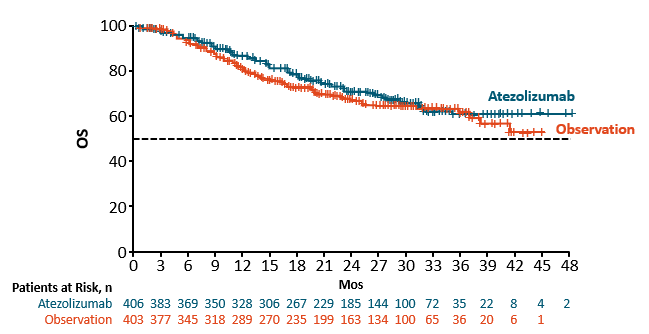 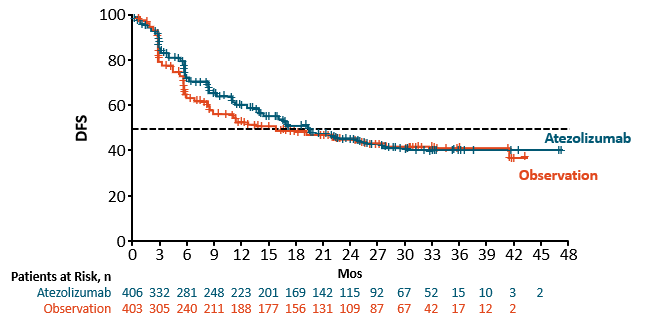 Bellmunt. Lancet Oncol 2021;22:525.
[Speaker Notes: DFS, disease-free survival, ITT, intention-to-treat; MIUC, muscle-invasive urothelial carcinoma; OS, overall survival.]
CheckMate 274: Adjuvant Nivolumab vs Placebo After Radical Surgery ± Neoadjuvant CT in High-Risk MIUC
First analysis of international, randomized, double-blind phase III trial
Stratified by PD-L1 status (< vs ≥1%*), previous neoadjuvant cisplatin-based CT, nodal status
Patients with high-risk MIUC; if ypT2-ypT4a or ypN+, received neoadjuvant cisplatin CT; if pT3-pT4a or pN+, did not receive neoadjuvant cisplatin CT and ineligible for/refused adjuvant cisplatin CT; underwent radical surgery ≤120 days; disease free within 4 wk of study dosing
(N = 709)
Nivolumab 240 mg IV Q2W
(n = 353)
Treatment for up to 1 yr of adjuvant therapy
Placebo IV Q2W
(n = 356)
Secondary endpoints: nonurothelial tract recurrence-free survival, disease-specific survival, OS†
Exploratory endpoints: distant metastasis–free survival, safety, HRQoL
Primary endpoints: DFS is ITT population, DFS in all randomized patients with PD-L1 ≥1%
* Per PD-L1 IHC 28-8 PharmDx assay.† OS data immature at time of analysis.
Bajorin. NEJM. 2021;384:2102. NCT02632409.
[Speaker Notes: CT, chemotherapy; DFS, disease-free survival; HRQoL, health-related quality of life; IHC, immunohistochemistry; ITT, intention-to-treat; MIUC, muscle-invasive urothelial carcinoma; OS, overall survival.]
CheckMate 274: Disease-Free Survival
DFS in Patients With PD-L1 ≥1%(Coprimary Endpoint)
DFS in ITT(Coprimary Endpoint)
1.0
1.0
0.8
74.5%
0.8
67.6%
75.0%
0.6
63.5%
0.6
Probability of DFS
Nivolumab
55.7%
0.4
Probability of DFS
46.3%
60.5%
0.4
Nivolumab
46.9%
Placebo
0.2
Placebo
0.2
0
0
3
6
9
12
15
18
21
24
27
30
33
36
39
42
45
48
51
54
57
0
Mo
0
3
6
9
12
15
18
21
24
27
30
33
36
39
42
45
48
51
54
57
Patients at risk, n
Mo
140142
11390
9974
9662
8557
7553
6749
5844
5036
3829
3323
3021
2918
2214
199
85
33
12
01
00
NivolumabPlacebo
Patients at risk, n
NivolumabPlacebo
353356
296248
251206
226171
198146
174131
145121
124108
10393
8381
7267
6663
5453
3737
3132
1617
79
35
11
00
Galsky. SUO 2021. Abstr 175.
[Speaker Notes: DFS, disease-free survival; ITT, intention-to-treat; NE, not estimable; NR, not reached.]
CheckMate 274: Safety and HRQoL
Most common Gr ≥3 select TRAEs with nivolumab: 0.9% each for diarrhea, colitis, pneumonitis; with placebo, colitis (0.6%); 0.3% each for diarrhea, GGT increase, hepatitis
No HRQoL deterioration with nivolumab vs placebo
2 deaths due to pneumonitis in the nivolumab arm
* Also included asthenia, nausea, decreased appetite, blood creatinine increase, and maculopapular rash.
Bajorin. NEJM. 2021;384:2102.
[Speaker Notes: AE, adverse event; GGT, gamma-glutamyltransferase; Gr, grade; HRQoL, health-related quality of life; TRAE, treatment-related adverse event.]
ALLIANCE/AMBASSADOR: Adjuvant Pembrolizumab vs Observation in Muscle-Invasive or Locally Advanced UC
Randomized phase III Adjuvant study of peMBrolizumAb in muScle invaSive and locAlly aDvanced urOthelial caRcinoma





Primary endpoints: OS and DFS
Secondary endpoints: OS and DFS in PD-L1‒positive and PD-L1‒negative cohorts
Stratified by PD-L1 status (neg vs pos), previous neoadjuvant CT (yes vs no), pathologic stage (pT2/3/4aN0 vs pT4bNx or N1-3 vs +microscopic invasive margins)
Patients with MIBC or UTUC who have undergone radical cystectomy nephrectomy, nephroureterectomy, or ureterectomy within 4-16 wk of enrollment; post-neoadjuvant CT and ≥pT2 and/or N+ or
cisplatin-ineligible and ≥pT3 or pN+/+margins or decline adjuvant ST and ≥pT3 or pN+/+ margins 
(N = 739)
Pembrolizumab 200 mg IV Q3W x 1 yr
Treatment for up to 18 cycles
Observation
Apolo. ASCO GU 2019. Abstr TPS504. NCT03244384.
[Speaker Notes: CT, chemotherapy; DFS, disease-free survival; ITT, intention-to-treat; MIBC, muscle-invasive bladder cancer; OS, overall survival; UC, urothelial carcinoma; UTUC, upper tract urothelial carcinoma.]
POUT: Adjuvant CT Improves DFS in Upper-Tract UC
POUT: DFS1
POUT: DFS Subgroup Analysis1
100
SurveillanceChemotherapy
+
+
+
+
Events/Patients
Univariable HR(95% CI)
P Value
InteractionTest P Value
+
+
+
+
+
+
+
+
+
+
+
80
+
+
+
+
+
+
+
+
+
+
+
+
+
+
+
+
+
+
+
+
+
+
+
+
+
+
+
+
+
+
+
+
Nodal involvementN0N+Planned CT typeGemcitabine/cisplatinGemcitabine/carboplatinMicroscopic margin statusPositiveNegativeTumor stageT2T3 or T4Overall
82/23613/2458/16437/9615/3180/22918/7477/18695/260
0.40 (0.25-0.63)0.90 (0.30-2.71)0.35 (0.20-0.61)0.66 (0.35-1.26)0.58 (0.21-1.62)0.40 (0.25-0.64)0.64 (0.25-1.60)0.43 (0.27-0.70)0.45 (0.30-0.68)
<.0001.86.0002.21.30.0001.34.0006.0002
.16.14.42.51
+
+
+
+
+
+
+
+
60
+
+
+
+
+
+
+
+
+
+
+
+
+
+
+
+
Proportion Disease Free (%)
+
+
+
+
40
20
HR: 0.45 (95% CI: 0.30-0.68;log-rank P = .0001)
0
Favors CT
Favors Surveillance
0
0.5
1.0
1.5
2.0
2.5
3.0
Time for Trial Entry (Yr)
0.25
0.50
1.00
2.00
1. Birtle. Lancet. 2020;395:18.
[Speaker Notes: CT, chemotherapy; DFS, disease-free survival; UC, urothelial carcinoma.]
POUT: Adjuvant CT Improves DFS in Upper-Tract UC
POUT: DFS1
POUT: DFS Subgroup Analysis1
100
SurveillanceChemotherapy
+
+
+
+
Events/Patients
Univariable HR(95% CI)
P Value
InteractionTest P Value
+
+
+
+
+
+
+
+
+
+
+
80
+
+
+
+
+
+
+
+
+
+
+
+
+
+
+
+
+
+
+
+
+
+
+
+
+
+
+
+
+
+
+
+
Nodal involvementN0N+Planned CT typeGemcitabine/cisplatinGemcitabine/carboplatinMicroscopic margin statusPositiveNegativeTumor stageT2T3 or T4Overall
82/23613/2458/16437/9615/3180/22918/7477/18695/260
0.40 (0.25-0.63)0.90 (0.30-2.71)0.35 (0.20-0.61)0.66 (0.35-1.26)0.58 (0.21-1.62)0.40 (0.25-0.64)0.64 (0.25-1.60)0.43 (0.27-0.70)0.45 (0.30-0.68)
<.0001.86.0002.21.30.0001.34.0006.0002
.16.14.42.51
+
+
+
+
+
+
+
+
60
+
+
+
+
+
+
+
+
+
+
+
Proportion Disease Free (%)
+
+
+
+
+
+
+
+
+
40
20
HR: 0.45 (95% CI: 0.30-0.68;log-rank P = .0001)
0
Favors CT
Favors Surveillance
0
0.5
1.0
1.5
2.0
2.5
3.0
Population
All patients (N = 809)
Bladder (n = 755)
Upper tract (n = 54)
HR for DFS (95% CI)
0.93 (0.76-1.12)
0.91 (0.74-1.10)
1.25 (0.57-2.74)
Time for Trial Entry (Yr)
Atezolizumab2
Population
All patients (N = 709)
Urinary bladder (n = 560)
Renal pelvis (n = 96)
Ureter (n = 53)
HR for DFS (95% CI)
0.70 (0.57-0.86)
0.62 (0.49-0.78)
1.23 (0.67-2.23)
1.56 (0.70-3.48)
0.25
0.50
1.00
2.00
Nivolumab3
1. Birtle. Lancet. 2020;395:18. 2. Bellmunt. Lancet Oncol. 2021;22:525. 3. Bajorin. NEJM. 2021;384:2102.
[Speaker Notes: CT, chemotherapy; DFS, disease-free survival; UC, urothelial carcinoma.]
Emerging Role of Immunotherapy, Novel Therapies, and Biomarkers in MIBC
[Speaker Notes: MIBC, muscle-invasive bladder cancer.]
Neoadjuvant Chemo-IO in Cis-Eligible MIBC: Efficacy
*Includes Tis.
1. Gupta. ASCO GU 2020. Abstr 439. 2. Hoimes. ASCO 2020. Abstr 5047. 3. Rose. JCO. 2021;39:3140. 4. Funt. JCO. 2022;40:1312. 5. Cathomas. ASCO 2022. Abstr 4515.
[Speaker Notes: Cis, cisplatin, Gem, gemcitabine, IO, immuno-oncology; MIBC, muscle-invasive bladder cancer; pCR, pathologic complete response, RFS, relapse-free survival.]
Neoadjuvant Single-Agent IO and Enfortumab Vedotin Also Are Effective in MIBC
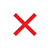 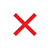 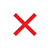 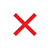 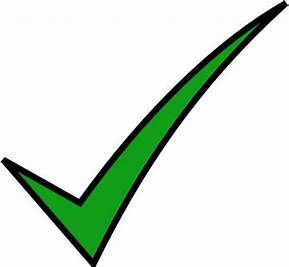 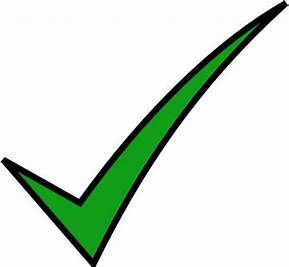 *Includes Tis.
1. Necchi. Eur Urol. 2020;77:439. 2. Powles. Nat Med. 2019;25:1706. 3. Van Dijk. Nat Med. 2020;26:1839. 4. Chanza. ASCO 2022. Abstr 4517. 5. Gao. Nat Med. 2020;26:1845. 6. Grande. ASCO 2020. Abstr 5012.
[Speaker Notes: Durva, durvalumab; IO, immuno-oncology; Ipi, ipilimumab; MIBC, muscle-invasive bladder cancer; Nivo, nivolumab; pCR, pathologic complete response; PFS, progression-free survival; Tremi, tremelimumab.]
Neoadjuvant Single-Agent IO and Enfortumab Vedotin Also Are Effective in MIBC
EV-103 Cohort H7: EV in cisplatin-ineligible MIBC pCR: 36.4%; pDR: 50%; no delays to RC
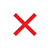 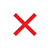 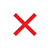 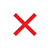 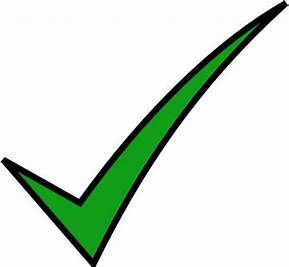 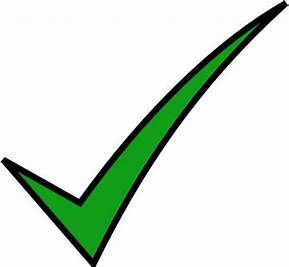 pCR rates with single-agent IO similar to NAC
*Includes Tis.
1. Necchi. Eur Urol. 2020;77:439. 2. Powles. Nat Med. 2019;25:1706. 3. Van Dijk. Nat Med. 2020;26:1839. 4. Chanza. ASCO 2022. Abstr 4517. 5. Gao. Nat Med. 2020;26:1845. 6. Grande. ASCO 2020. Abstr 5012. 7. Petrylak. ASCO. 2022. Abstr 4582.
[Speaker Notes: Durva, durvalumab; EV, enfortumab vedotin; IO, immuno-oncology; Ipi, ipilimumab; MIBC, muscle-invasive bladder cancer; Nivo, nivolumab; pCR, pathologic complete response; pDR, pathological downstaging rate; PFS, progression-free survival; Tremi, tremelimumab.]
Ongoing Phase III Neoadjuvant IO-based Trials in MIBC
CISPLATIN
ELIGIBLE
CISPLATIN INELIGIBLE
1. NCT03924856. 2. NCT04700124. 3. NCT03732677. 4. NCT03661320. 5. NCT03924895. 6. NCT04960709. 7. NCT04871529.
[Speaker Notes: Carbo, carboplatin; Durva, durvalumab; GC, gemcitabine/cisplatin; Gem, gemcitabine; EV, enfortumab vedotin; IO, immuno-oncology; MIBC, muscle-invasive bladder cancer; Nivo, nivolumab; Pembro, pembrolizumab; RC, radical cystectomy; Tremi, tremelimumab.]
Atezolizumab 
(n = 300)
ctDNA-: NR
ctDNA+: 25.8
Observation
(n = 281)
ctDNA-: NR
ctDNA+: 15.8
Atezolizumab
(n = 300) 
ctDNA-: NR
ctDNA+: 5.9
Observation 
(n = 281)
ctDNA-: NR
ctDNA+: 4.4
Median OS, mo
Median DFS, mo
IMvigor010: Survival Outcomes With Atezolizumab vs Observation by Postsurgical ctDNA Status
DFS
OS
AtezolizumabObservationAtezolizumabObservation
ctDNA-
ctDNA-:HR: 1.31(95% CI: 0.77-2.23)
1.00
1.00
ctDNA+
ctDNA-:HR: 1.14(95% CI: 0.81-1.62)
0.75
0.75
DFS Probability
0.50
0.50
OS Probability
ctDNA+:HR: 0.58(95% CI: 0.43-0.79; P = .0024)
0.25
0.25
ctDNA+:HR: 0.59(95% CI: 0.41-0.86)
0
0
0
10
20
30
40
50
0
10
20
30
40
50
Mo
Mo
Powles. Nature. 2021;595:432.
[Speaker Notes: ctDNA, circulating tumor DNA; DFS, disease-free survival; OS, overall survival; NR, not reached.]
ctDNA-Guided Adjuvant IO Trials
IMvigor011
MODERN
Nivolumab
Cohort ActDNA+
1 yr
ctDNA+
Patients with  high-risk MIBC with no prior NAC; Cis-ineligible or declined Cis adjuvant therapy; post RC ≤14 wk
(N = 495)
Patients with ≥ypT2 and/or ypN+ after Cis-based NAC or≥pT3 or pN+ w/o prior NAC and Cis ineligible
Atezolizumab
Nivo/Rela
Plasma collection for ctDNA
2:1
Placebo
Cohort BctDNA-
Nivolumab
ctDNA-
Detectable ctDNA
Surveillance
Surveillance
Nivo
ctDNA- patients randomized to receive immediate nivolumab vs when they become ctDNA+
ctDNA+ patients randomized to receive atezolizumab vs placebo
PI: Matthew Galsky, MD
PI: Tom Powles, MD. NCT04660344.
[Speaker Notes: Cis, cisplatin; ctDNA, circulating tumor DNA; IO, immuno-oncology; MIBC, muscle-invasive bladder cancer; NAC, neoadjuvant chemotherapy – platinum based; Nivo, nivolumab; RC, radical cystectomy; Rela, relatlimab.]
Trimodality Therapy in MIBC
Zlotta. ASCO GU 2022. Abstr 433. Hall. Eur Urol. 2022;82:273. 
James. NEJM. 2012;366:1477. Vashistha. Int J Radiat Oncol Biol Phys. 2017;97:1002.
[Speaker Notes: DSS, disease-specific survival; MIBC, muscle-invasive bladder cancer; RC, radical cystectomy; TMT, trimodality therapy.]
Harnessing IO for Trimodality Therapy in MIBC
CCTG BL13
EA8185/INSPIRE
SWOG/NRG1806
KEYNOTE-992
CRT 
vs
CRT + Durvalumab
NCT04216290
CRT 
vs
CRT+ Atezolizumab  
NCT03775265
CRT + Placebo 
vs
  CRT +  Pembrolizumab 
NCT04241185
Post-TMT
Surveillance 
vs
Adjuvant Durvalumab
NCT03768570
PI: Monika Joshi MD
PI: Neil Shore, MD
PI: Wassim Kassouf MD
PI: Parminder Singh MD
[Speaker Notes: CRT, chemoradiotherapy; IO, immuno-oncology; MIBC, muscle-invasive bladder cancer; TMT, trimodality therapy.]
MIBC is a Molecularly Diverse Disease With Heterogeneous Outcomes
Figure Not Available
Kamoun. Eur Urol. 2020;77:420.
[Speaker Notes: MIBC, muscle-invasive bladder cancer.]
44
Biomarkers Associated With IO Neoadjuvant Approaches
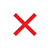 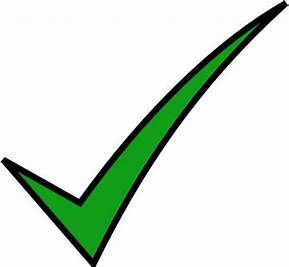 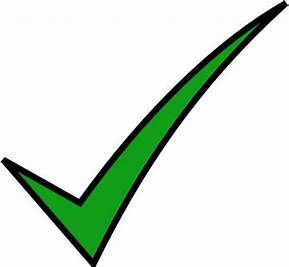 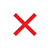 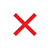 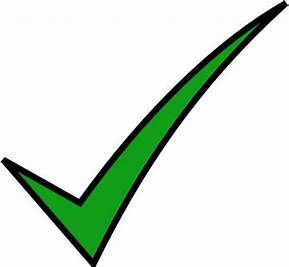 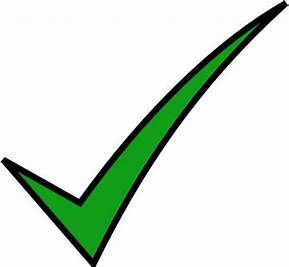 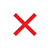 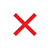 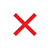 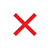 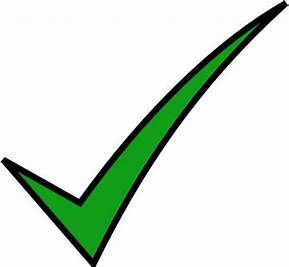 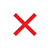 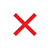 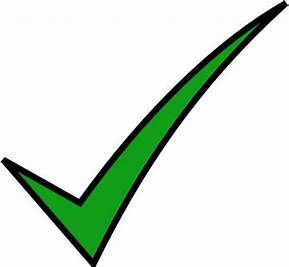 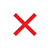 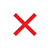 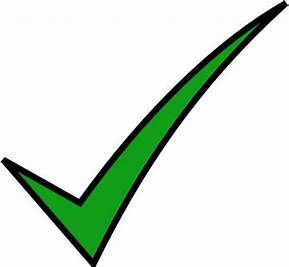 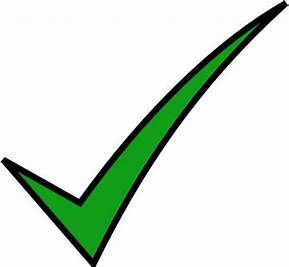 1. Necchi. Eur Urol. 2020;77:439. 2. Powles. Nat Med. 2019;25:1706. 3. Van Dijk. Nat Med. 2020;26:1839. 4. Gupta. ASCO GU 2022. Abstr 528. 5. Gao. Nat Med. 2020;26:1845.
[Speaker Notes: Cis, cisplatin; Durva, durvalumab; Gem, gemcitabine; IO, immuno-oncology; Ipi, ipilimumab; Nivo, nivolumab; Tremi, tremelimumab.]
45
Biomarkers Associated With IO Neoadjuvant Approaches
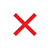 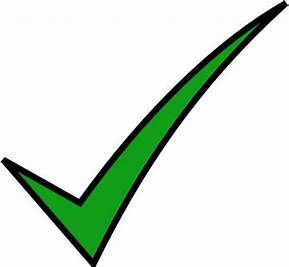 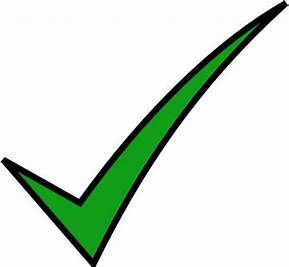 Discordant results across agents, trials 

Currently, no validated biomarker exists
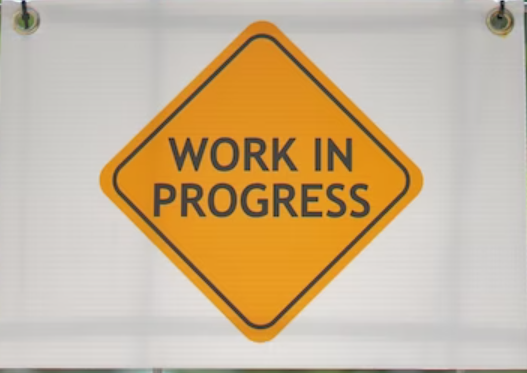 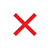 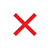 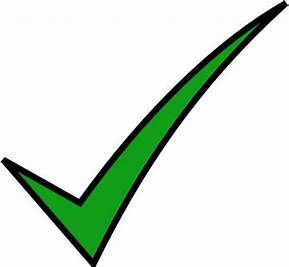 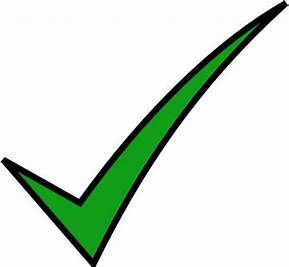 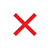 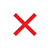 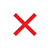 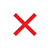 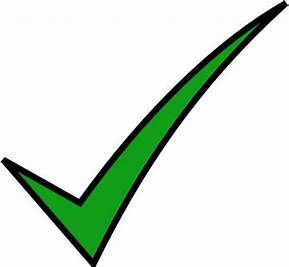 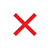 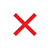 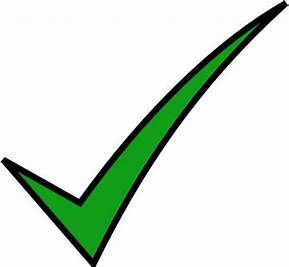 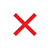 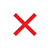 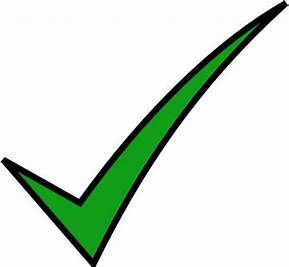 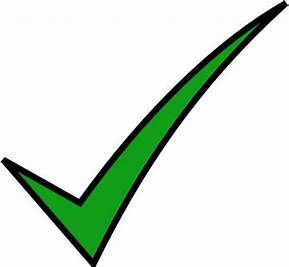 1. Necchi. Eur Urol. 2020;77:439. 2. Powles. Nat Med. 2019;25:1706. 3. Van Dijk. Nat Med. 2020;26:1839. 4. Gupta. ASCO GU 2022. Abstr 528. 5. Gao. Nat Med. 2020;26:1845.
[Speaker Notes: Cis, cisplatin; Durva, durvalumab; Gem, gemcitabine; IO, immuno-oncology; Ipi, ipilimumab; Nivo, nivolumab; Tremi, tremelimumab.]
Conclusions and Future Directions
IO, Novel Therapy Era
Tremendous progress in LA/mUC 
IO shows promise in perioperative setting
Still no validated biomarkers for personalized treatment
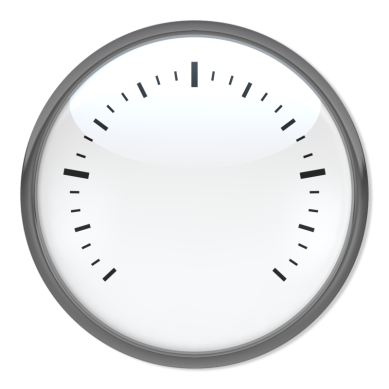 Present
Past
Future
Pre-IO Era 

Lack of effective systemic therapies
Upfront and consolidative surgical approaches
Precision and Global Oncology
Biomarker-based adaptive trials, AI
Avoid radical local therapy
Patient advocacy, PROs
Close the gap in access to novel treatments globally
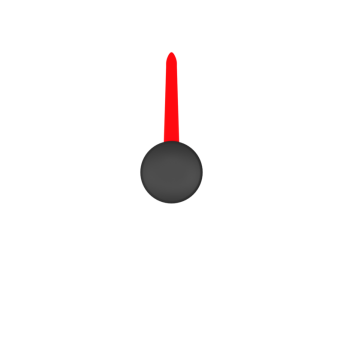 [Speaker Notes: AI, artificial intelligence; IO, immuno-oncology; LA/mUC, locally advanced or metastatic urothelial carcinoma; PRO, patient reported outcome.]
Go Online for More CCO Coverage of Bladder Cancer!
Downloadable slidesets from this presentation
clinicaloptions.com/oncology